Success Stories
Choose a success story based on the audience. For example, if you are meeting with someone from the developmental disability system,  be sure to include in the solution or results section.
Keep it short and easy to understand. Stay within the success story parameters. 
Highlight other system of care partners. 
Don’t overshare details and make sure you have authorization to share a client’s story. 
Do not share any photos or personal information unless you have written authorization.
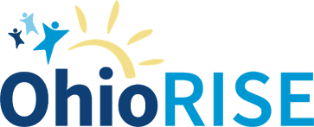 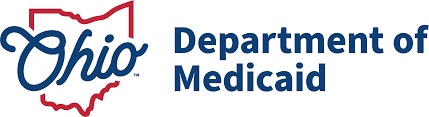 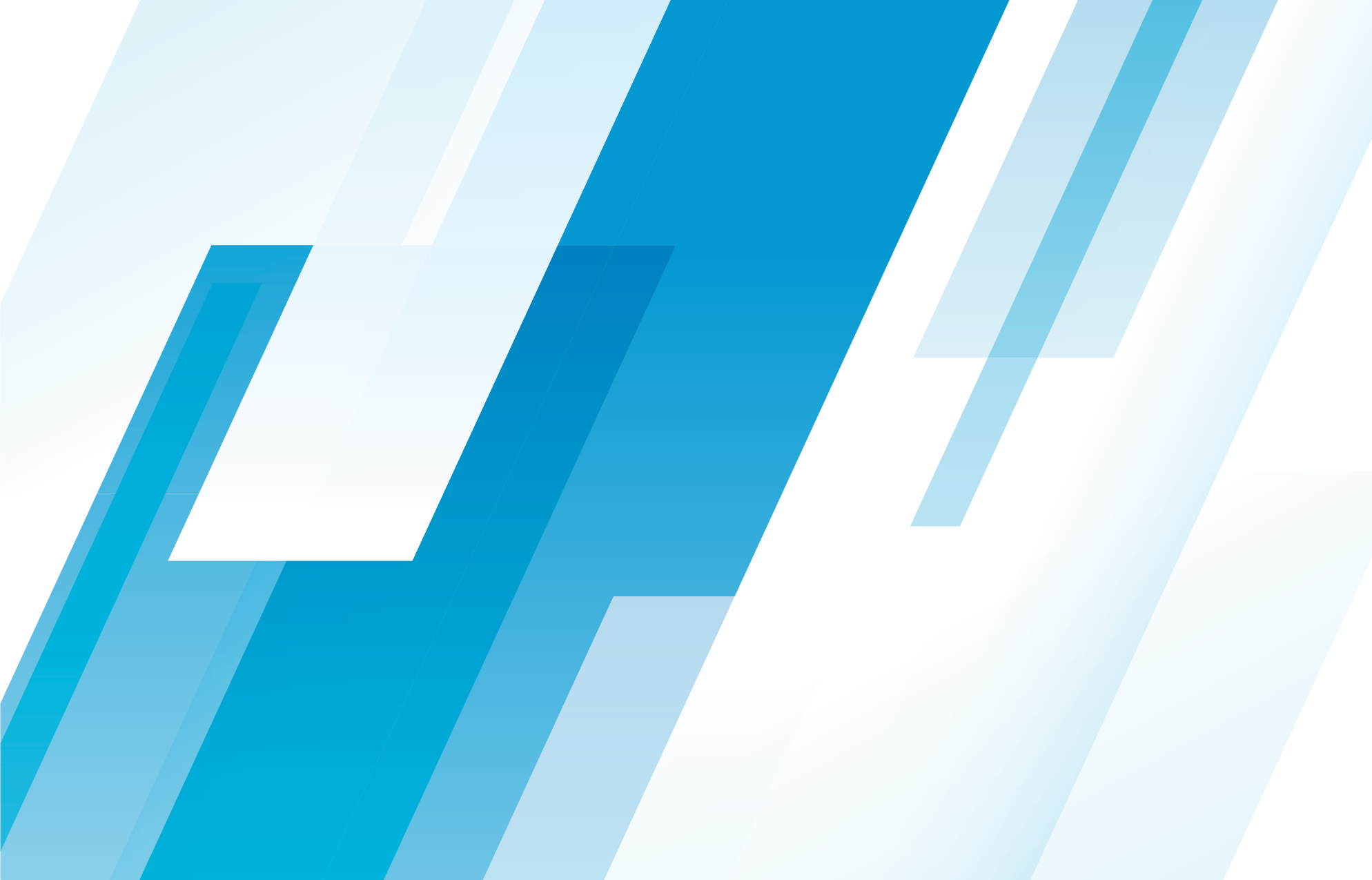 CHALLENGE:
A family in Columbus, dealing with two siblings with complex mental and behavioral health challenges, reached a point where they considered sending one of the youth away to residential treatment. After struggling with aggressive behavior from the older child, the family and a foster child in the house felt unsafe. A community contact referred the family to OhioRISE.
SOLUTION:
The Care Management Entity (CME) immediately developed a plan to connect the family with crisis support and resources. A care coordinator began meeting regularly with the family and created a safety plan. Discussions on handling crisis situations as well as intensive community-based services in place of residential treatment gave the family new options. The CME also enrolled the brother in OhioRISE to meet his mental health needs.
“
I never thought the quality of my family’s life could change so drastically due to the support and services that come with OhioRISE.
RESULTS:
The care coordinator helped the family access multisystemic therapy (MST) and the parents participated in psychiatric appointments. That is where they could express the needs of their child and discuss medication adjustments. They had a voice in their children’s care. The MST therapist worked side-by-side with the family to stabilize the situation and organize additional support systems and respite breaks.
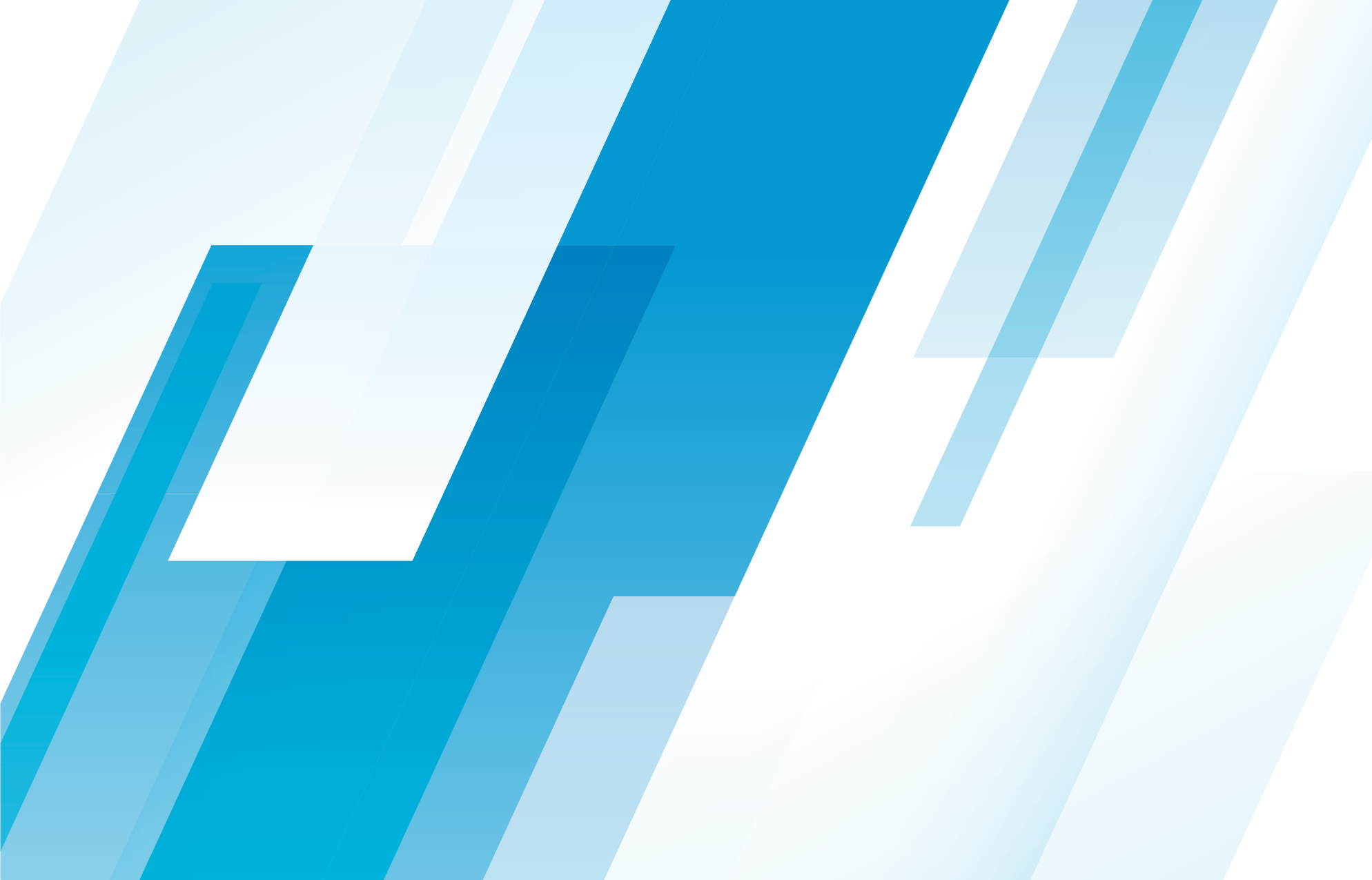 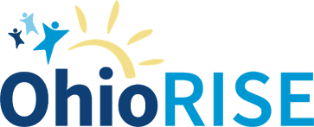 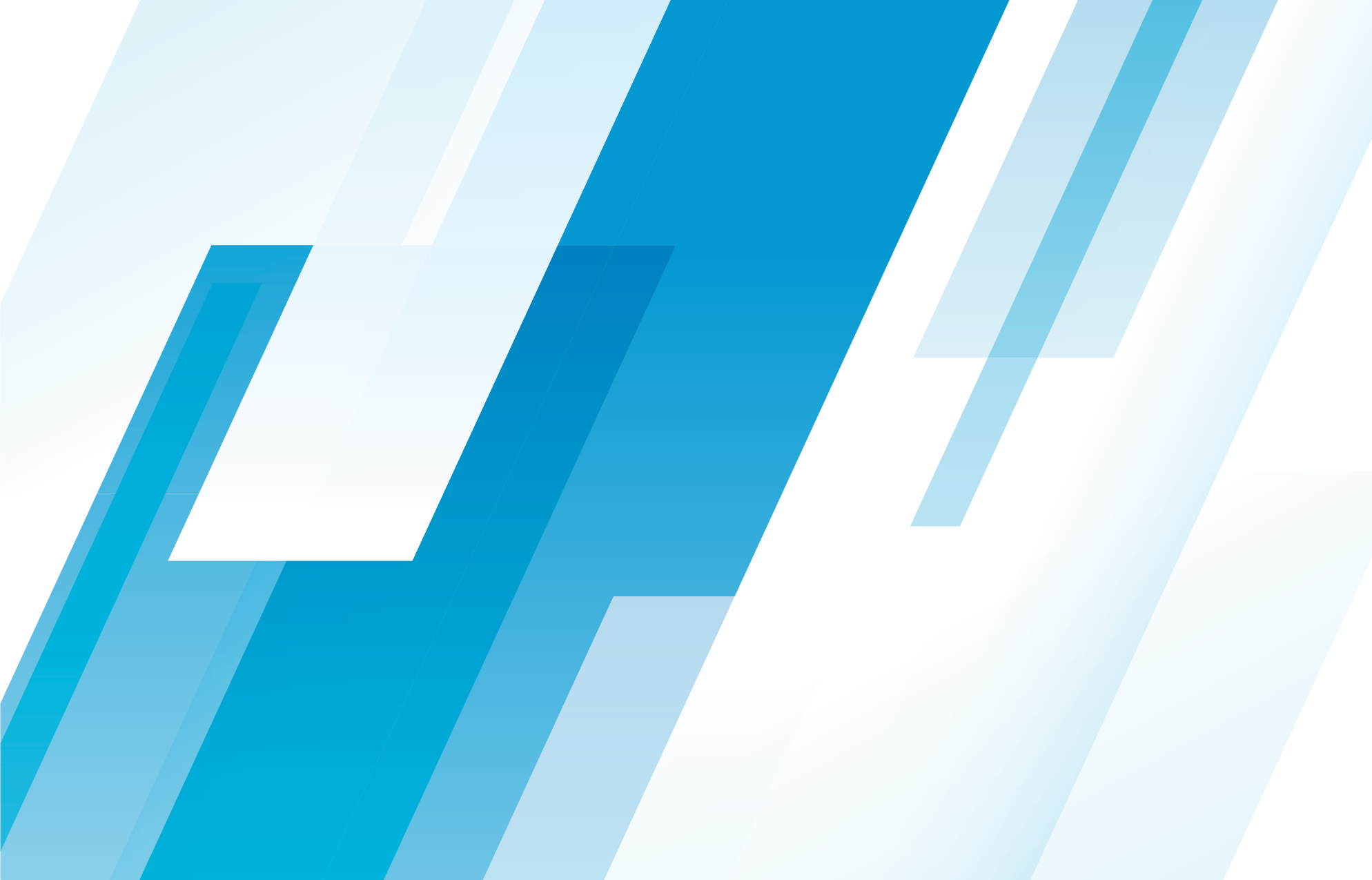 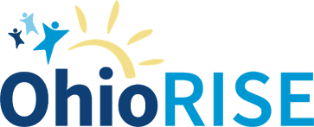 CHALLENGE:
A family in Columbus, dealing with two siblings with complex mental and behavioral health challenges, reached a point where they considered sending one of the youth away to residential treatment. After struggling with aggressive behavior from the older child, the family and a foster child in the house felt unsafe. A community contact referred the family to OhioRISE.
SOLUTION:
The Care Management Entity (CME) immediately developed a plan to connect the family with crisis support and resources. A care coordinator began meeting regularly with the family and created a safety plan. Discussions on handling crisis situations as well as intensive community-based services in place of residential treatment gave the family new options. The CME also enrolled the brother in OhioRISE to meet his mental health needs.
“
I never thought the quality of my family’s life could change so drastically due to the support and services that come with OhioRISE.
RESULTS:
“
The care coordinator helped the family access multisystemic therapy (MST) and the parents participated in psychiatric appointments. That is where they could express the needs of their child and discuss medication adjustments. They had a voice in their children’s care. The MST therapist worked side-by-side with the family to stabilize the situation and organize additional support systems and respite breaks.